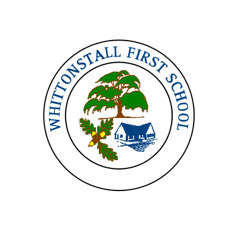 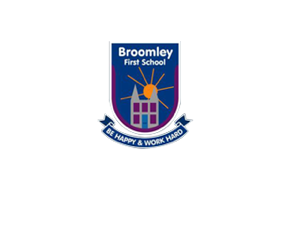 Broomley First School
Phonics Workshop
Monday 18th September
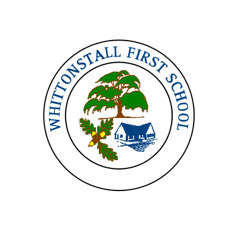 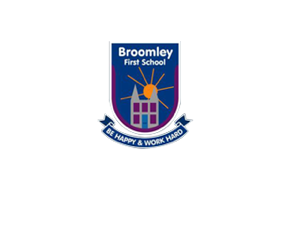 Aims of the session:
Key terminology 
Overview of how phonics is delivered in school 
Opportunity to try phonics activities 
Learning at home
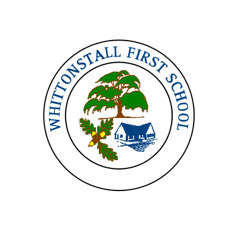 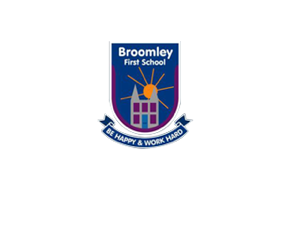 In school, we follow the Letters and Sounds programme. Letters and Sounds is a phonics resource published by the Department for Education and Skills which consists of six phases. We also use Jolly Phonics actions and songs. 
Phonics sessions are delivered daily, in small groups, through multi-sensory activities.
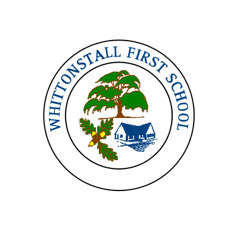 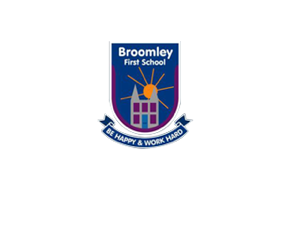 Phases of Phonics
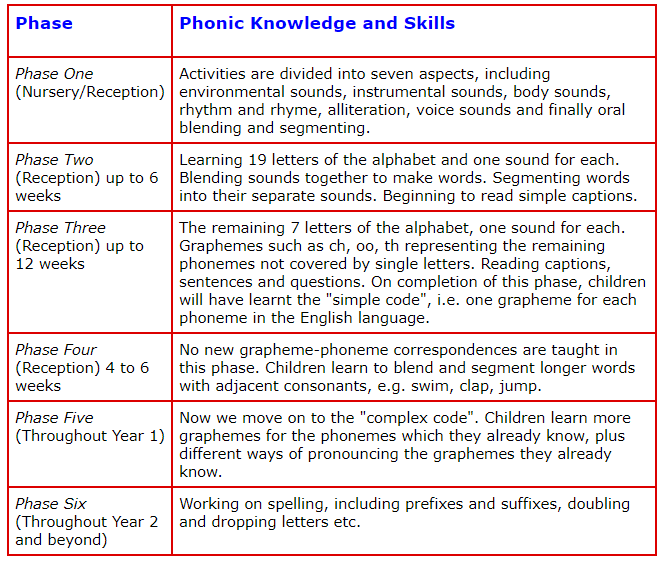 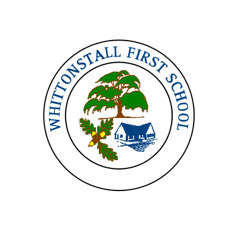 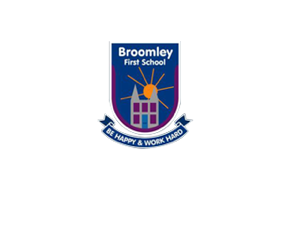 Phonic terminology:some definitions
[Speaker Notes: Correct terminology should be introduced from YR onwards. 

Children do not have a problem using phonic terminology (in fact they are often very proud of their ability to do so).  
However, you are likely to meet resistance from some teachers who consider it ‘over the top’ and unnecessary to teach this vocabulary to children.  It is sometimes worth using a numeracy analogy with these staff:  we wouldn’t dream of teaching 3-D shapes to children and using the word ‘ball’ instead of ‘sphere’ or ‘box’ instead of cube/cuboid. 
 The principle with phonic vocabulary is exactly the same – it’s just that we haven’t been used to using these words with children until relatively recently. 
Using phonic terminology from the outset ensures accuracy and promotes shared understanding between practitioners  and practitioners and children.]
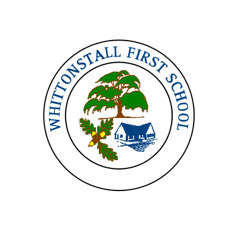 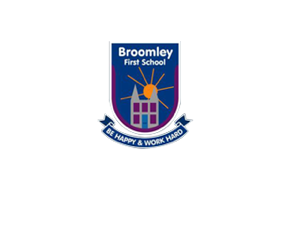 Phoneme

Graphemes

Segmenting and blending 
 
Digraph

Trigraph

Split digraph
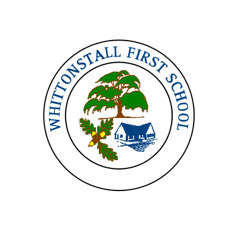 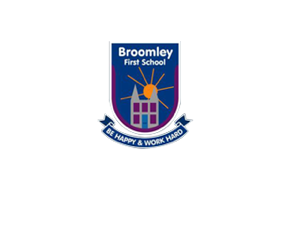 Phoneme 


A phoneme is the smallest unit of
sound in a word.

C-u-p		c-a-t		d-o-g
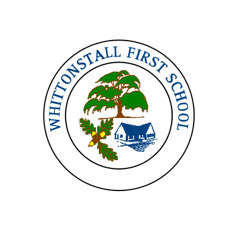 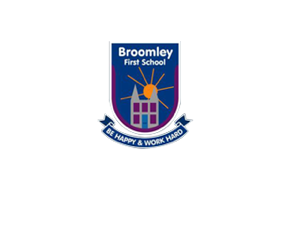 Grapheme

Letter(s) representing a phoneme

		t		ai		igh
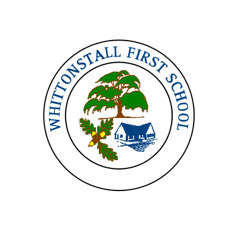 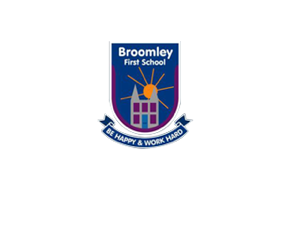 Blending

Recognising the letter sounds
in a written word, for example
c-u-p, and merging or synthesising
them in the order in which they
are written to pronounce the 
word ‘cup’.
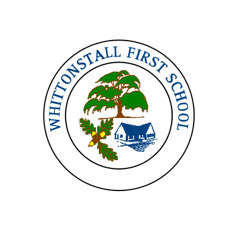 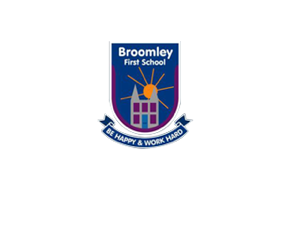 Oral blending

	Hearing a series of spoken sounds and merging them together to make a spoken word – no text is used.

	For example, when a teacher calls out 
	‘b-u-s’, the children say ‘bus’.

	This skill is usually taught before blending and reading printed words.
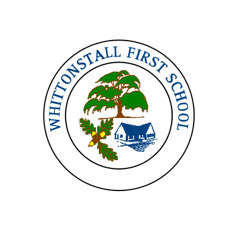 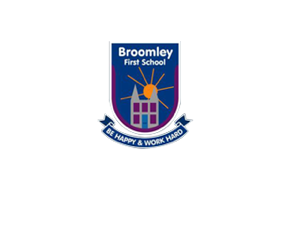 Segmenting

	Identifying the individual sounds in a spoken word
	(e.g. h-i-m) and writing down or manipulating letters for each sound to form the word ‘him’.
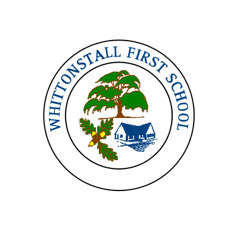 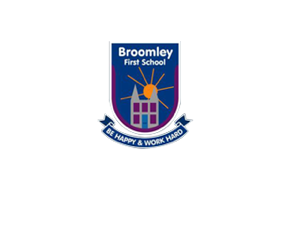 Digraph
Two letters, which make one sound

A consonant digraph contains two consonants
			sh	ck	th	ll

A vowel digraph contains at least one vowel
			ai 	ee 	ar 	oy
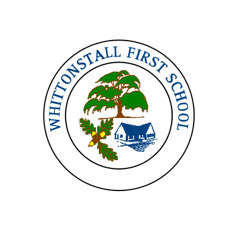 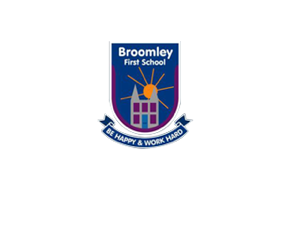 Trigraph

Three letters, which make one sound
				
			    igh        dge
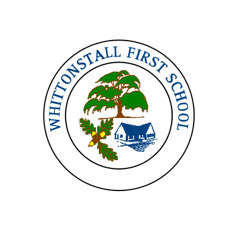 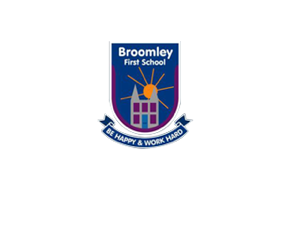 Split digraph

A digraph in which the two letters are not adjacent (e.g. make).
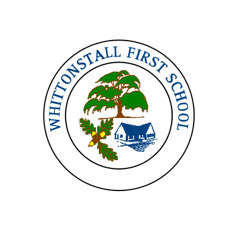 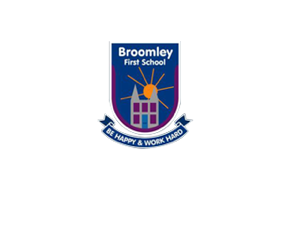 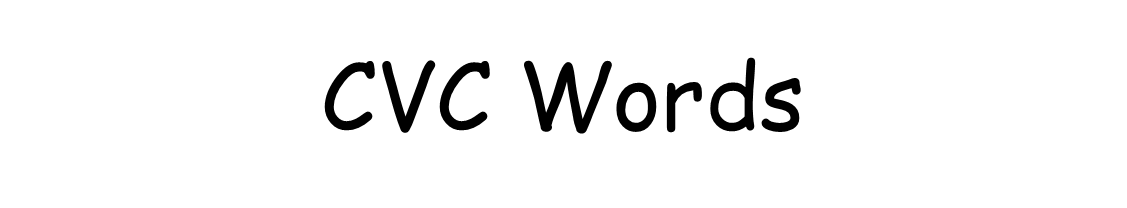 C   consonant phoneme

V 	vowel phoneme

C	consonant phoneme
High frequency words
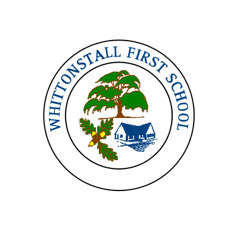 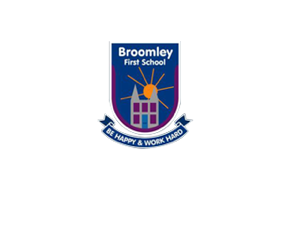 The majority of high frequency words are phonically regular.
Some exceptions – for example the and was – should be directly taught.
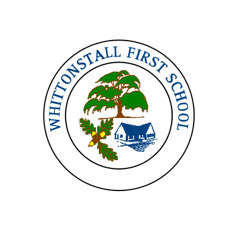 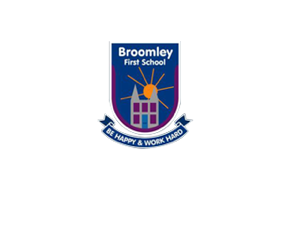 Tricky Words – differentiated for each Phase 

• Not decodable, are learnt from sight.
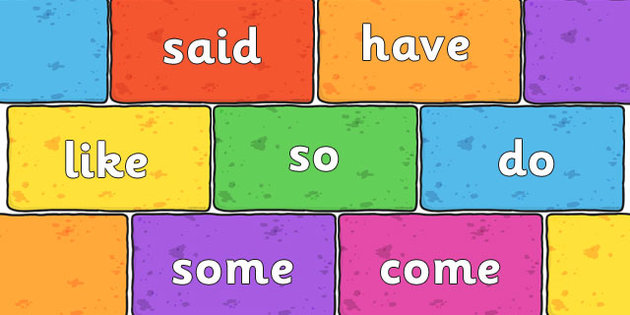 What Phonics looks like…
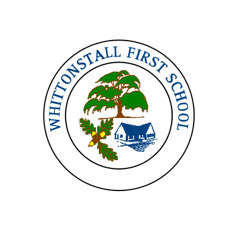 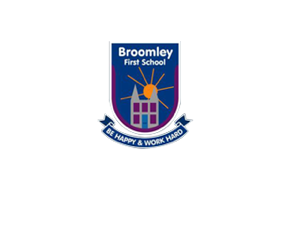 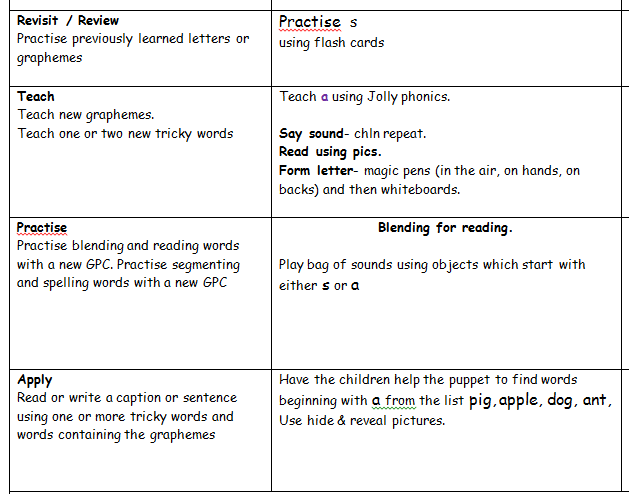 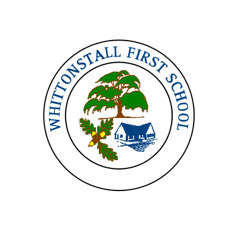 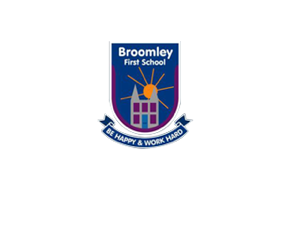 Activities.
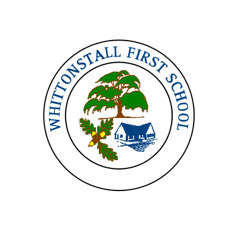 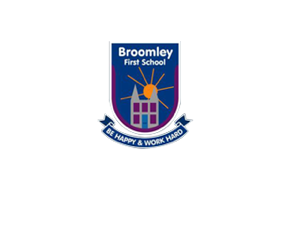 Learning at home.
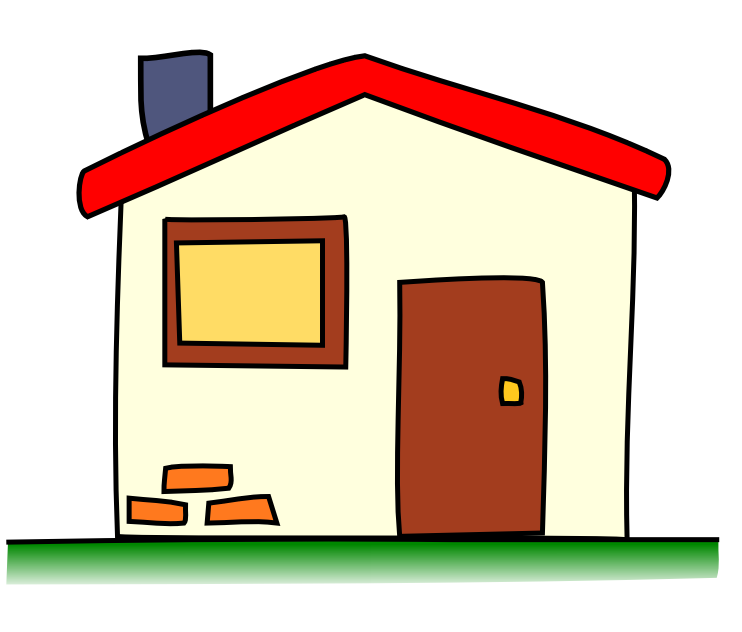 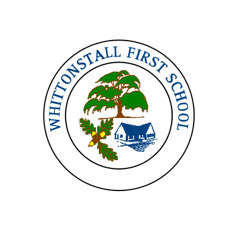 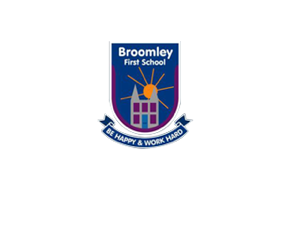 How should I pronounce the sounds?
http://mrthorne.com/home/phonics/letters-and-sounds/

It is important to pronounce sounds in a pure way…

Try m-a-t
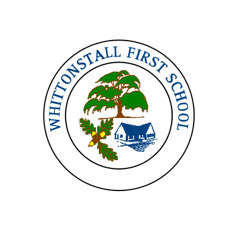 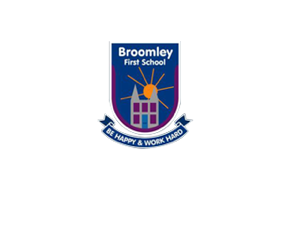 What can I do at home?
Nursery rhymes
 Enjoy and share books together 
Model good reading habits
Read with your child – ask your child to attempt unknown words, using their phonic skills and knowledge. 
Talk about the meaning of the book, too – take time to talk about what is happening in the book, or things that they found really interesting in an information book. Discuss the characters and important events. Ask them their views. 
Provide toys, puppets and dressing-up clothes that will help them to act out stories.
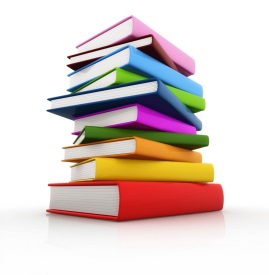 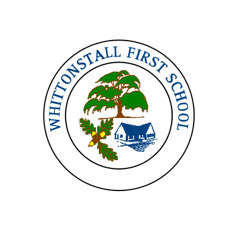 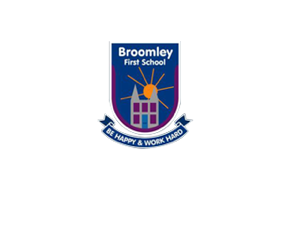 Reluctant Writers/Readers
Model writing
Compose an email together, inviting a friend over to tea. 
Magnetic letters
Leave a message on the fridge door and encourage them to write a reply to you. 
Make up stories (shared writing)
Recipes
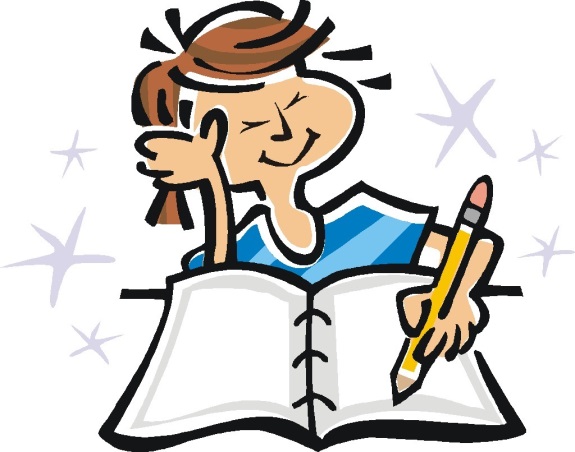 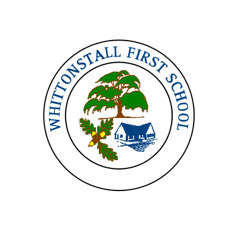 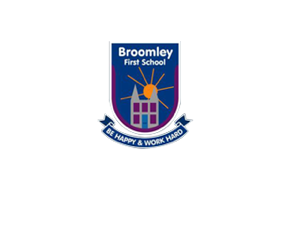 Love of Reading
Make sure your child sees you reading.  Read to your child. Show enthusiasm!
Bring stories to life by using loud/soft/scary voices – let yourself go!
 Spread books around your house for your child to dip into. 
Let your child choose what they would like to read – books, comics, catalogues. 
Read favourite books over and over again. Enjoy!
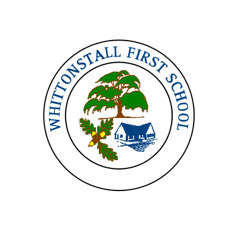 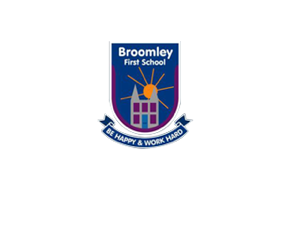 Useful Websites:
Mr Thorne does Phonics http://mrthorne.com/
Teach Your Monster to Read http://www.teachyourmonstertoread.com/
Phonics Play http://www.phonicsplay.co.uk/
iPad- Twinkl Phonics app/ Alphablocks app
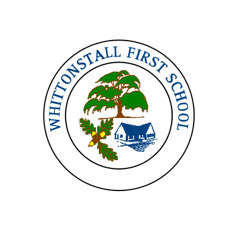 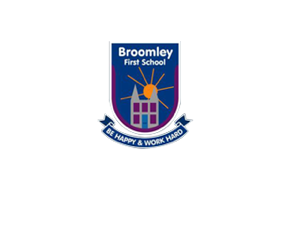 Year One Phonics Screening
Tests children’s knowledge of Grapheme, Phoneme Correspondence

Words which contain all 44 phonemes, including the alternative spellings
 
Mix of real and alien words (flashcards) (phase 3-5)

Pass mark in June 2016 was 32/40 

Take test again in Year 2 if children do not pass in Y1
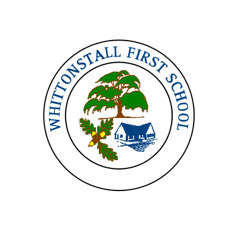 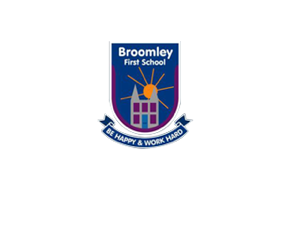 Thank you for coming.